Vous ronflez la nuit, que faire
Bonjour,
Je suis magnétiseur et dans le cadre de cette pratique thérapeutique, je viens de découvrir une méthode très simple qui permet non seulement de ne plus ronfler mais également d’avoir un sommeil réparateur.
Elle est simple à mettre en œuvre, en voilà le principe.
Avant de vous coucher, il vous suffit de vous munir d’un coton magnétisé et de le scotcher sur la gorge, c’est aussi simple que cela. et au dire de mes patients ça fonctionne. 
Vous allez me dire, ou trouver un carré de coton magnétisé ??? 
Et bien chaque magnétiseur est capable de le faire. Il n’y a vraiment rien de compliqué à cela. Si jamais vous n’en trouvez pas, je peux bien sur vous en fournir. 
Dans ce cas, vous trouverez mes coordonnées sur mon site internet : 
http://www.françois-muller-magnetiseur.com.
 Pour information à ce jour j’ai 100% de réussite.
Je vous souhaite à tous de retrouver enfin des nuits calme et reposante.
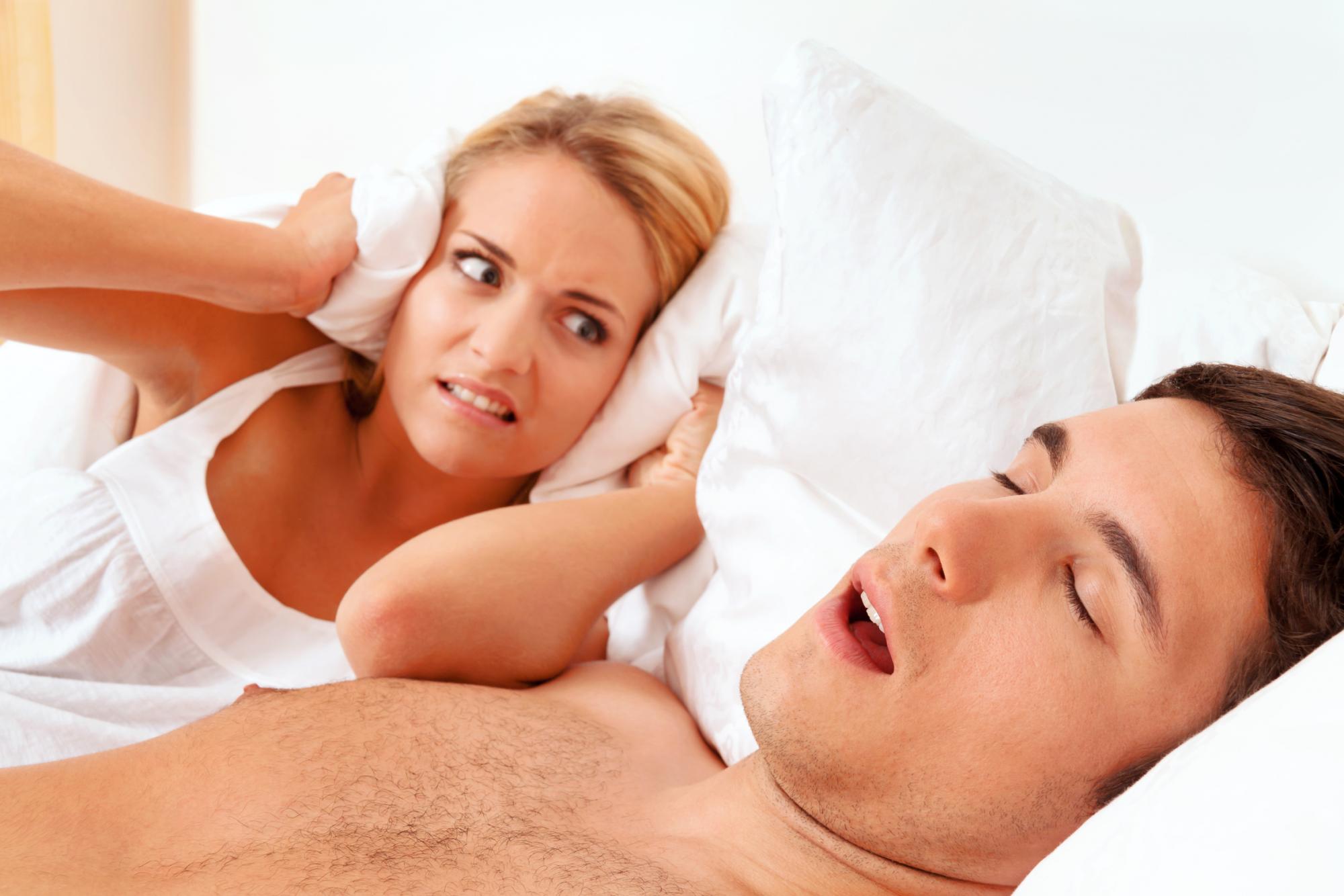